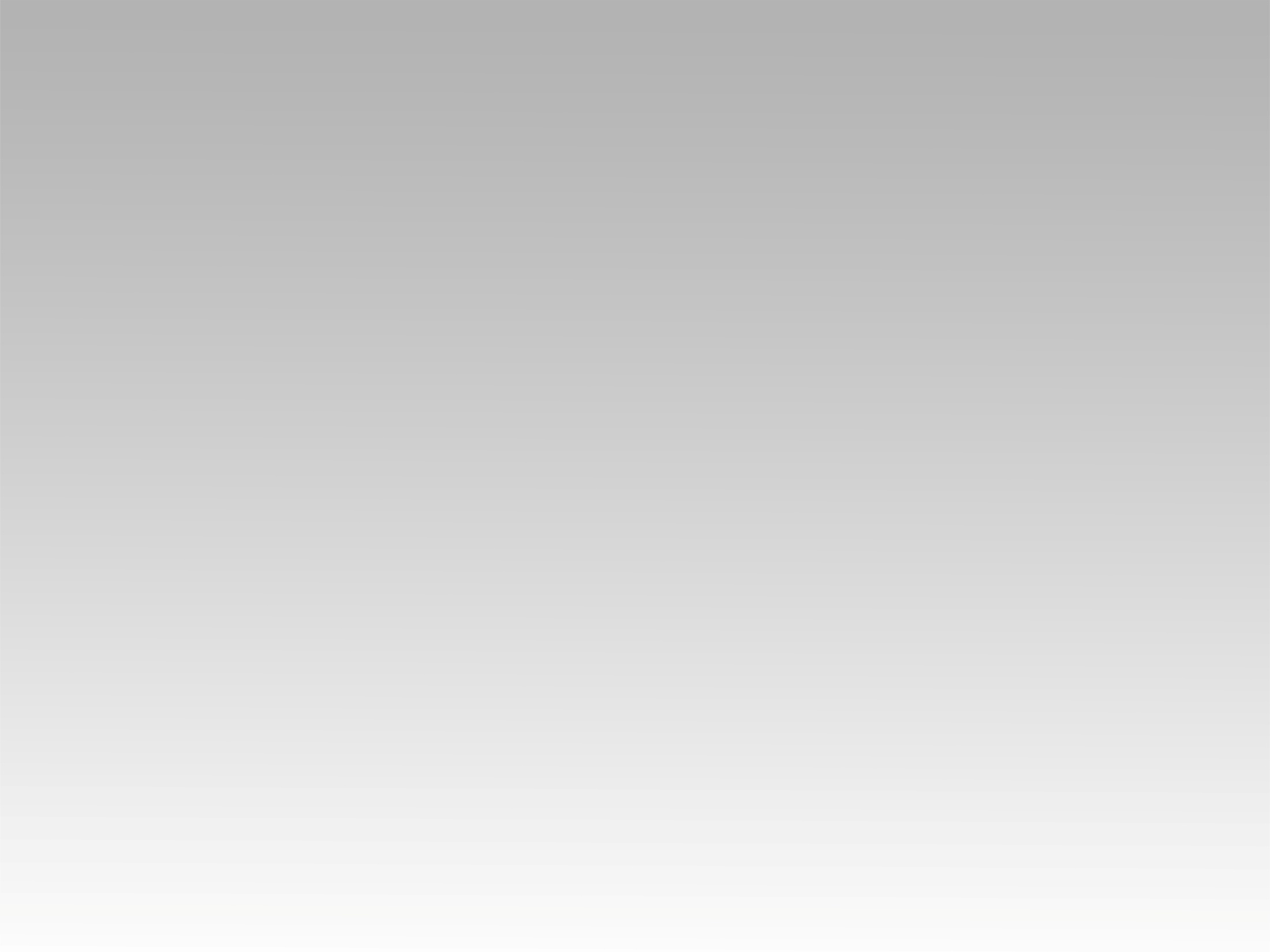 تـرنيــمة
للأبد هفضل معاك
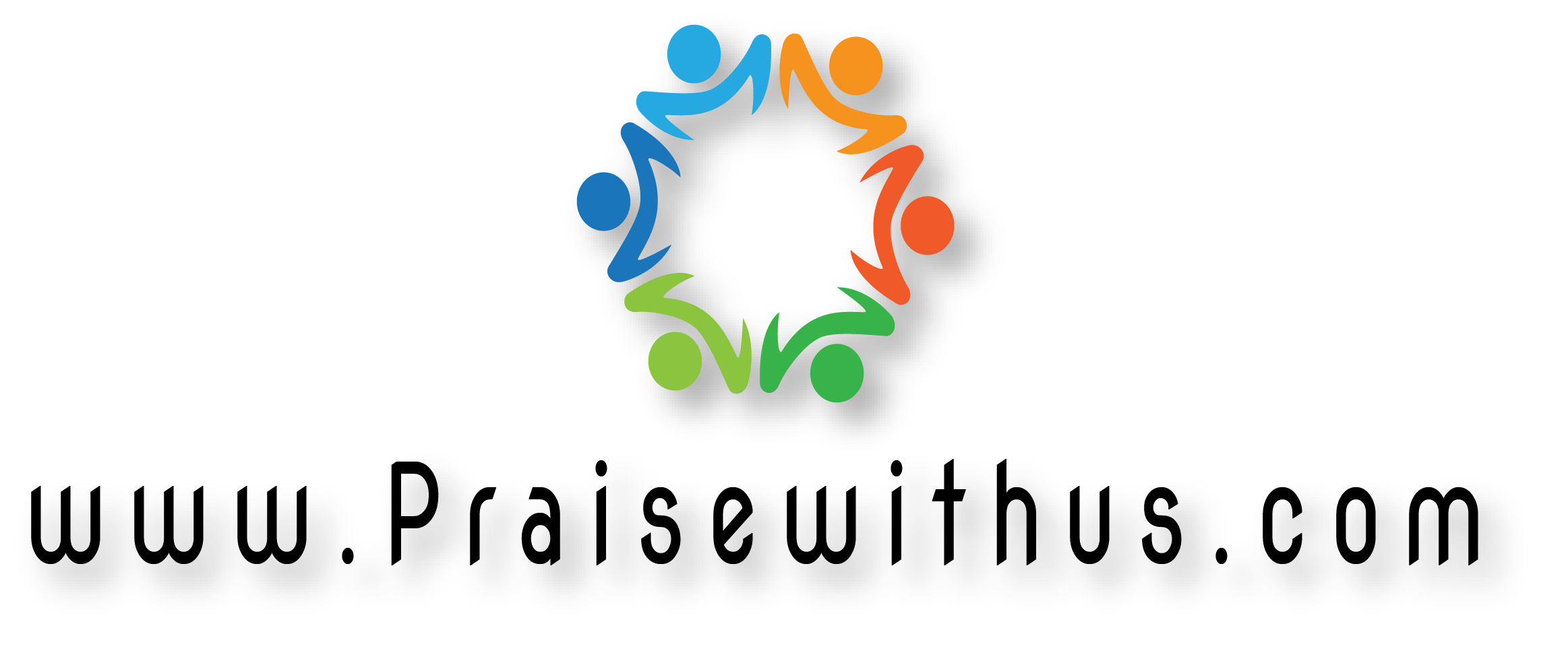 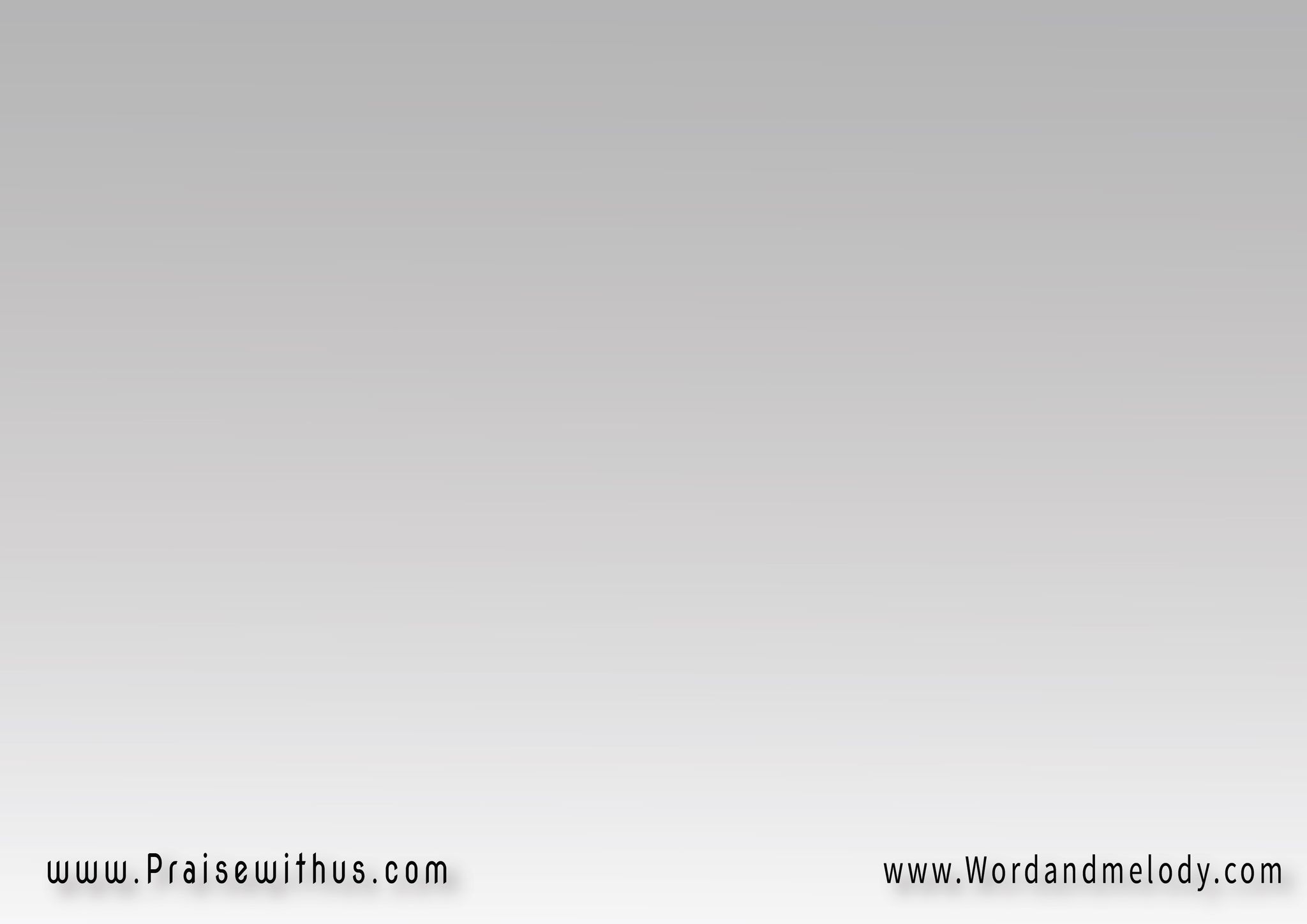 للأبد هأفضل معاك 
لو مهما الأحوال ها تصعب
للأبد هامسك يداك ديماً 
واثق في شخصك
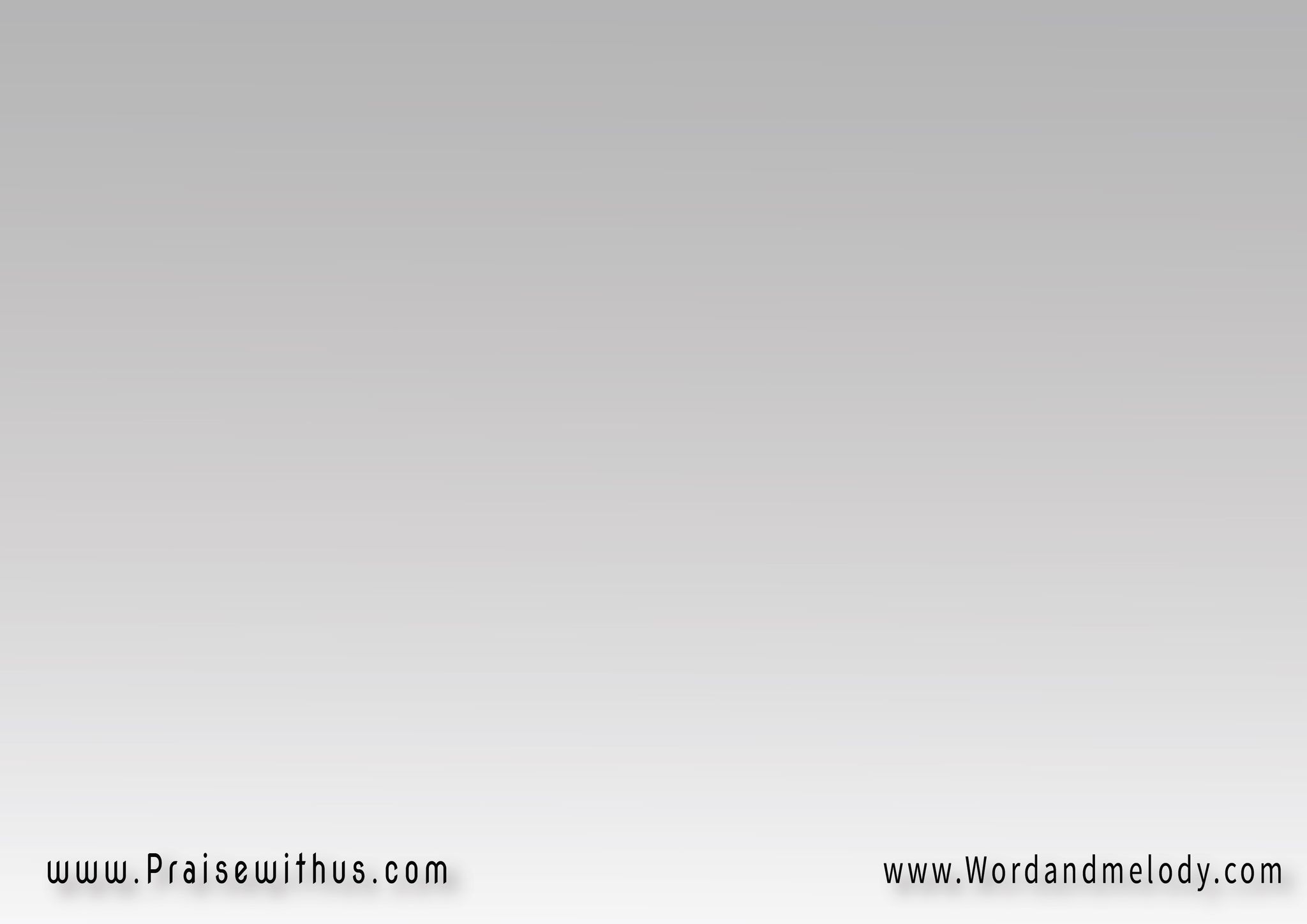 للأبد مع يسوع للابد 
ما فيش رجوع
للأبد أنا في يسوع 
للأبد ما فيش دموع
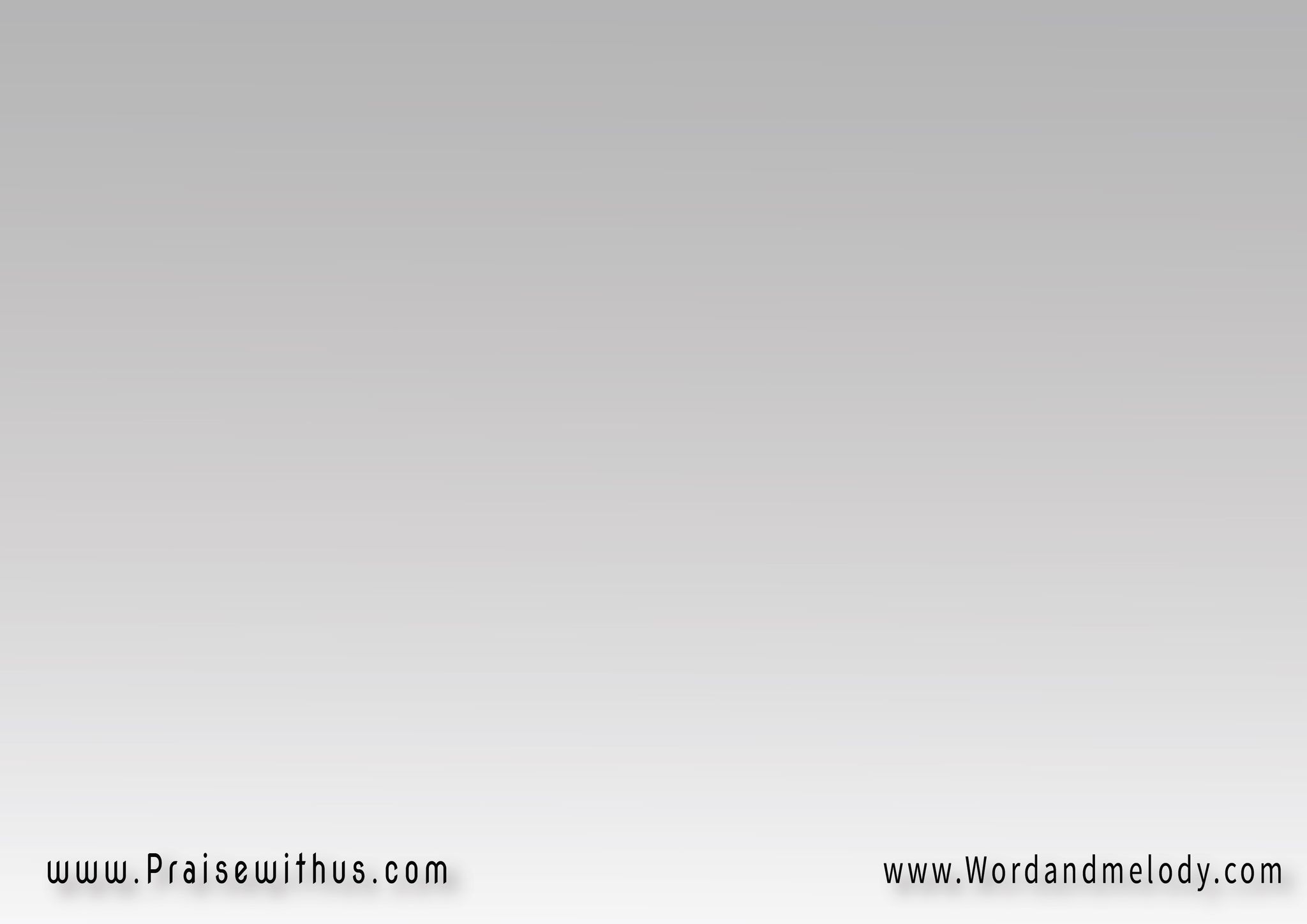 للأبد هانظر اليك 
وأنا شايف نفسي في دمك
للأبد جوه في عنيك 
قلبي ثابت علي صخرك
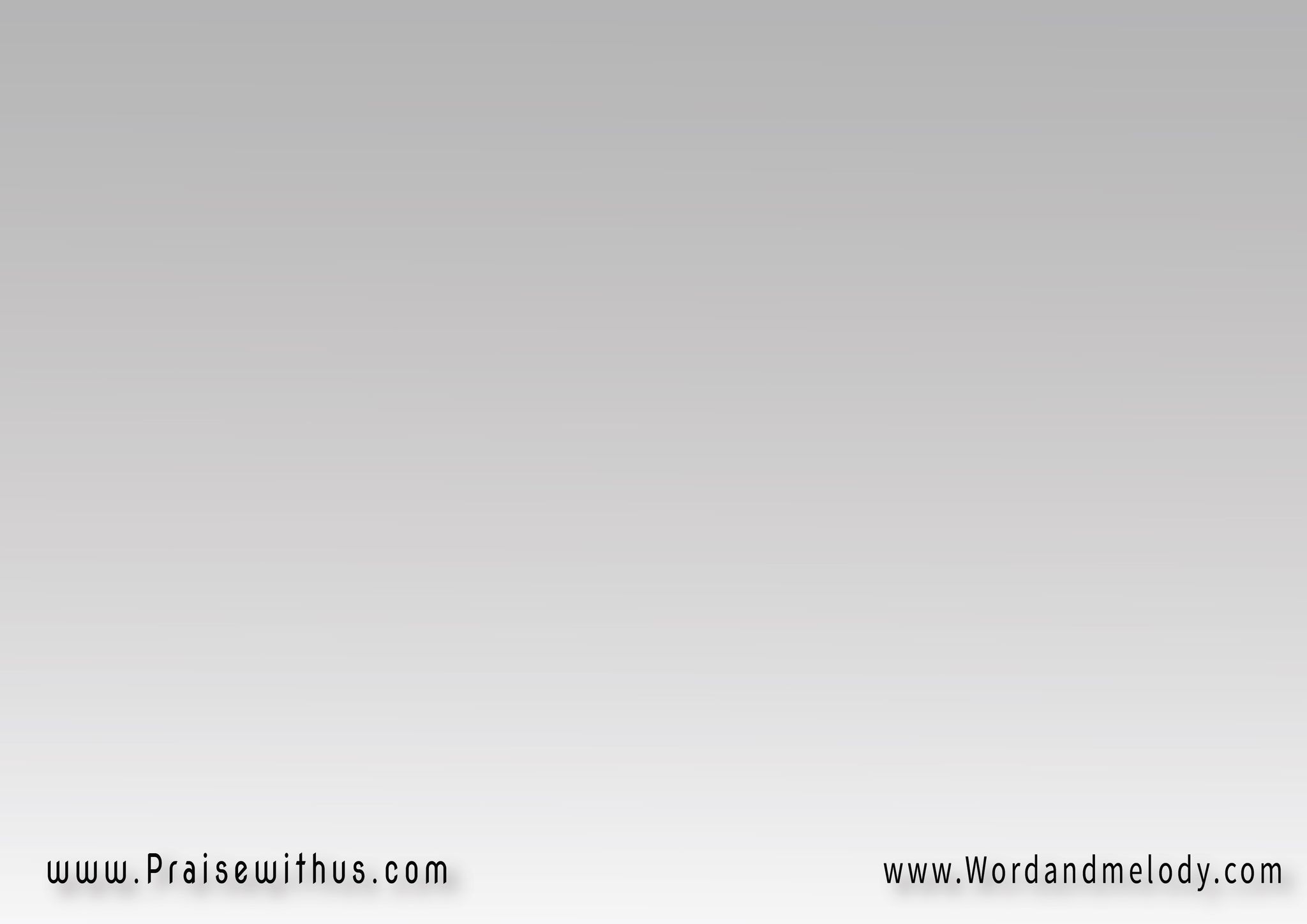 للأبد مع يسوع للابد 
ما فيش رجوع
للأبد أنا في يسوع 
للأبد ما فيش دموع
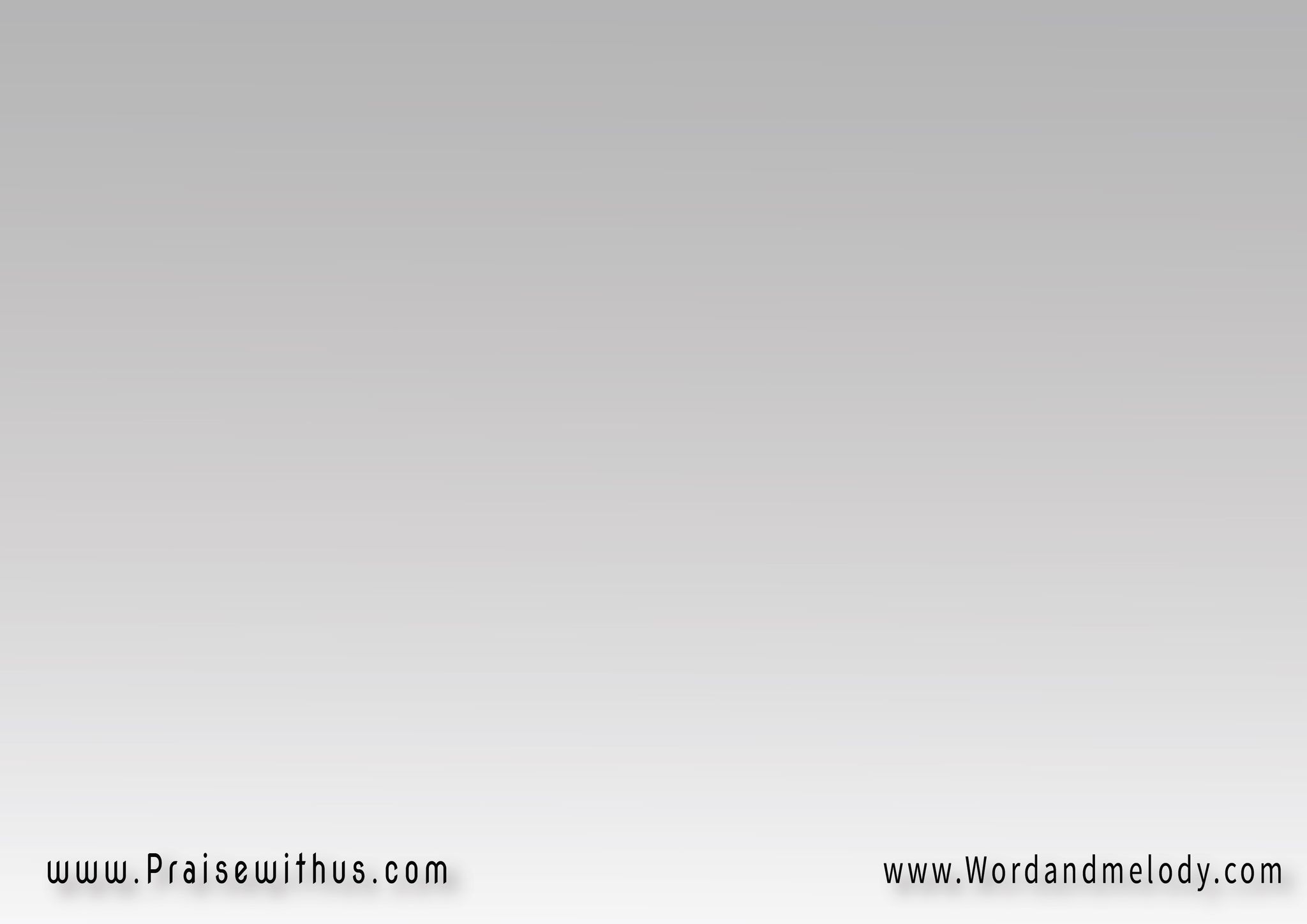 للأبد هامشي في طريقك 
مهما كان بيضيق ويصعب
بالإيمان شايف نورك 
وإيديك ربي بترفع
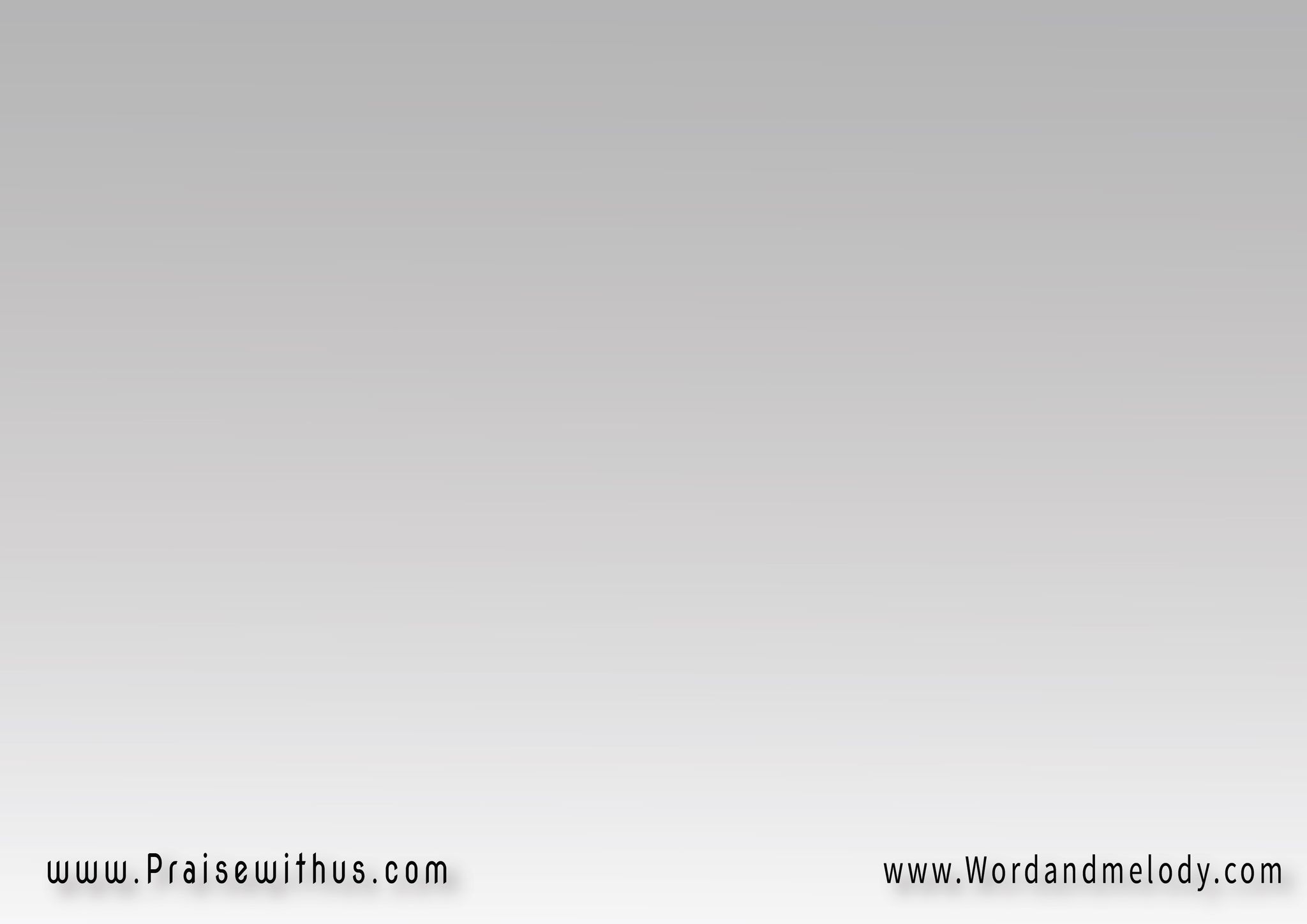 للأبد مع يسوع للابد 
ما فيش رجوع
للأبد أنا في يسوع 
للأبد ما فيش دموع
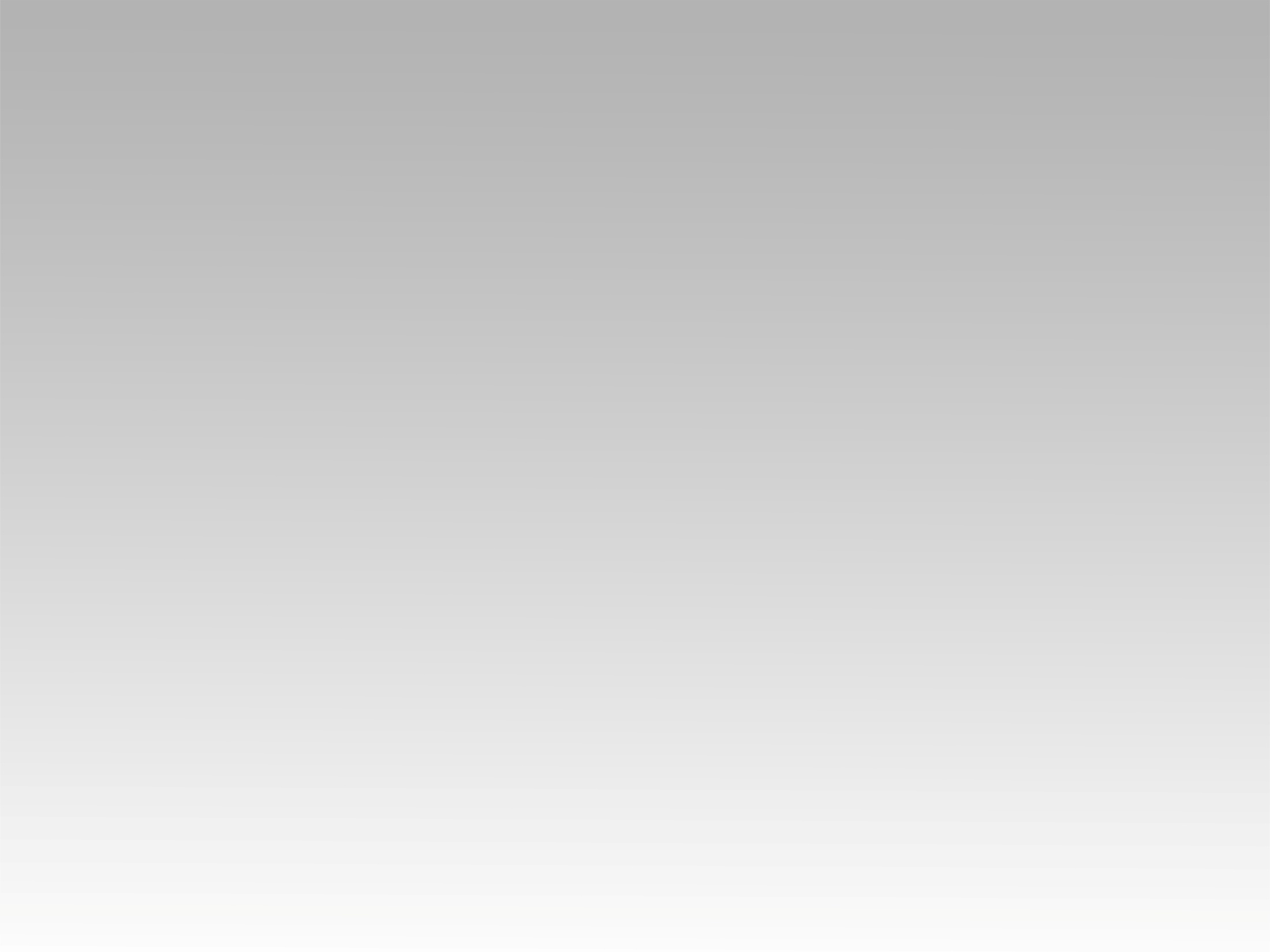 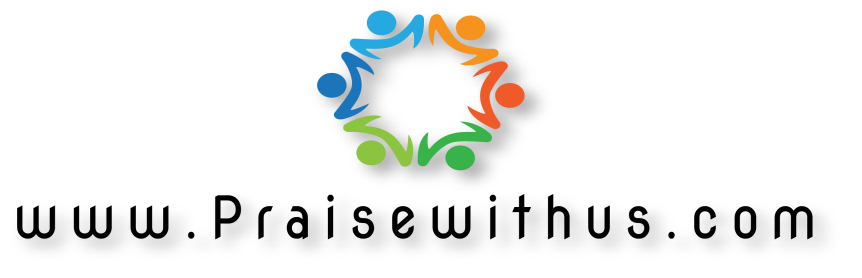